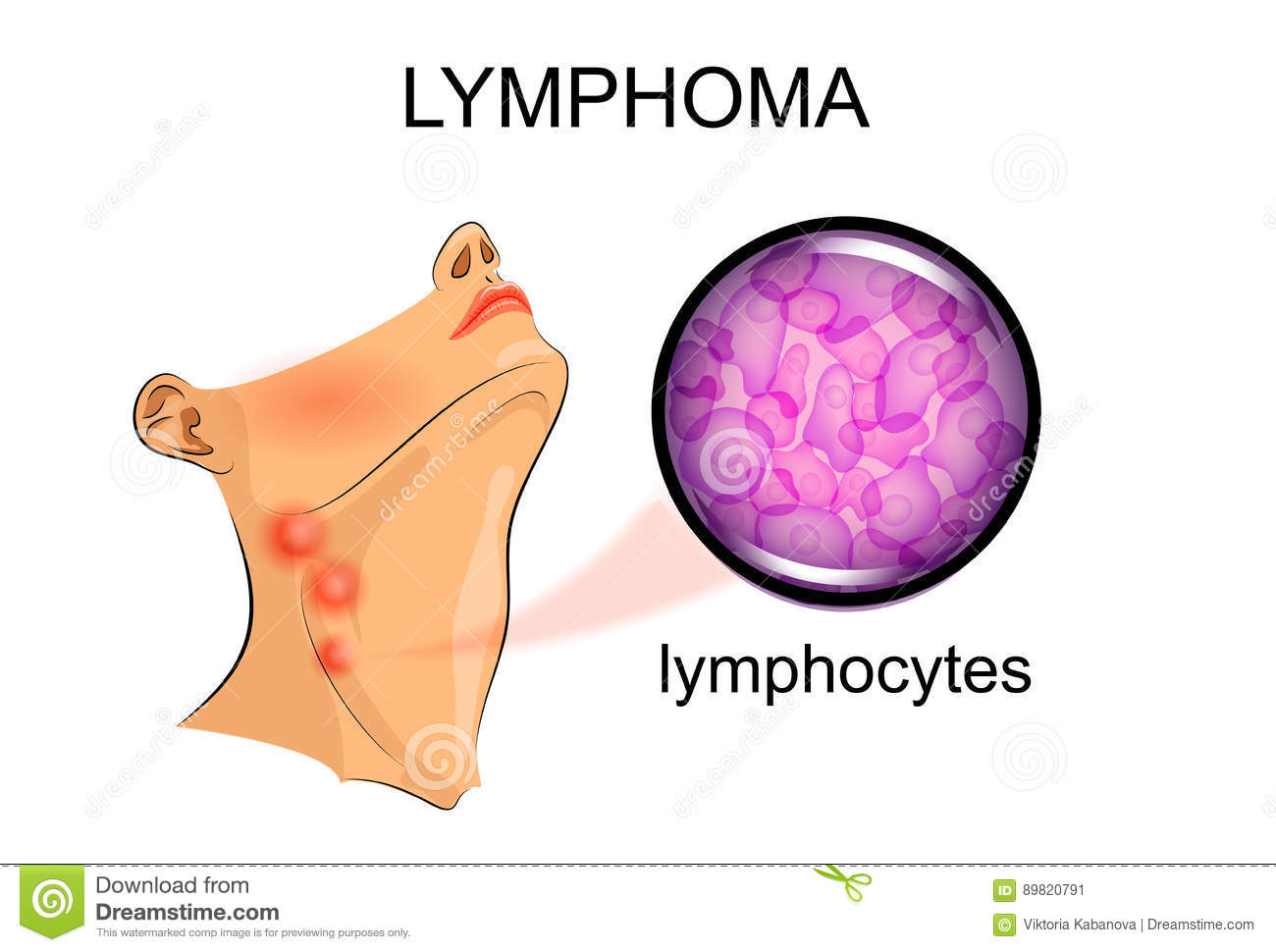 LYMPHOMA II.
Dr. eman kreishan, m.d.
17/4/2023
Diffuse Large B Cell Lymphoma
A 62-year-old man has experienced vague abdominal discomfort accompanied by bloating and diarrhea for the past 6 months. On physical examination, there is a midabdominal firm mass. An abdominal CT scan shows mass involving the wall of the distal ileum. A laparotomy is performed, and the mass is shown here. The neoplastic cells mark with CD19+ and CD20+ and have the BCL6 gene rearrangement. Which of the following prognostic features is most applicable to this case? 
A Aggressive, can be cured by chemotherapy
B Aggressive, often transforms to acute leukemia 
C Indolent, can be cured by chemotherapy 
D Indolent, often undergoes spontaneous remission
E Indolent, survival of 7 to 9 years without treatment
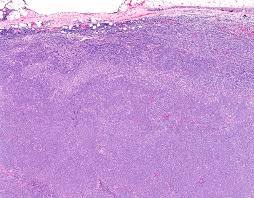 Diffuse Large B Cell Lymphoma
Most common type of  adult non-Hodgkin lymphoma 
Either de novo or transformation from other low grade tumors (follicular lymphoma).
Pathogenesis:
Mutations & rearrangements of the BCL6 gene  increased levels of BCL6 protein, an important transcriptional regulator of gene expression in GC B-cells.
Clinical features
Median > 60 years of age (but Can occur at any age)
Generalized lymphadenopathy
Often presents as single, rapidly growing nodal mass
30 - 40% are extranodal (skin, GI, GU, CNS) at diagnosis; also liver, spleen
Bone marrow involvement in up to 27%.
An aggressive and rapidly fatal lymphoma if not treated
With intensive chemotherapy 60% to 80% of patients achieve complete remission, and up to 50% can be cured.
May represent transformation of existing low grade B cell lymphoma e.g:
follicular lymphoma.
marginal zone lymphoma.
chronic lymphocytic leukemia [CLL] / small lymphocytic lymphoma [SLL].
nodular lymphocyte predominant Hodgkin lymphoma)
Grossly
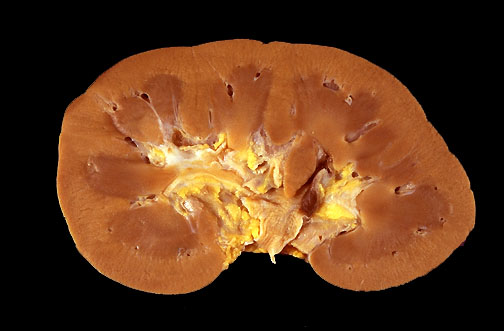 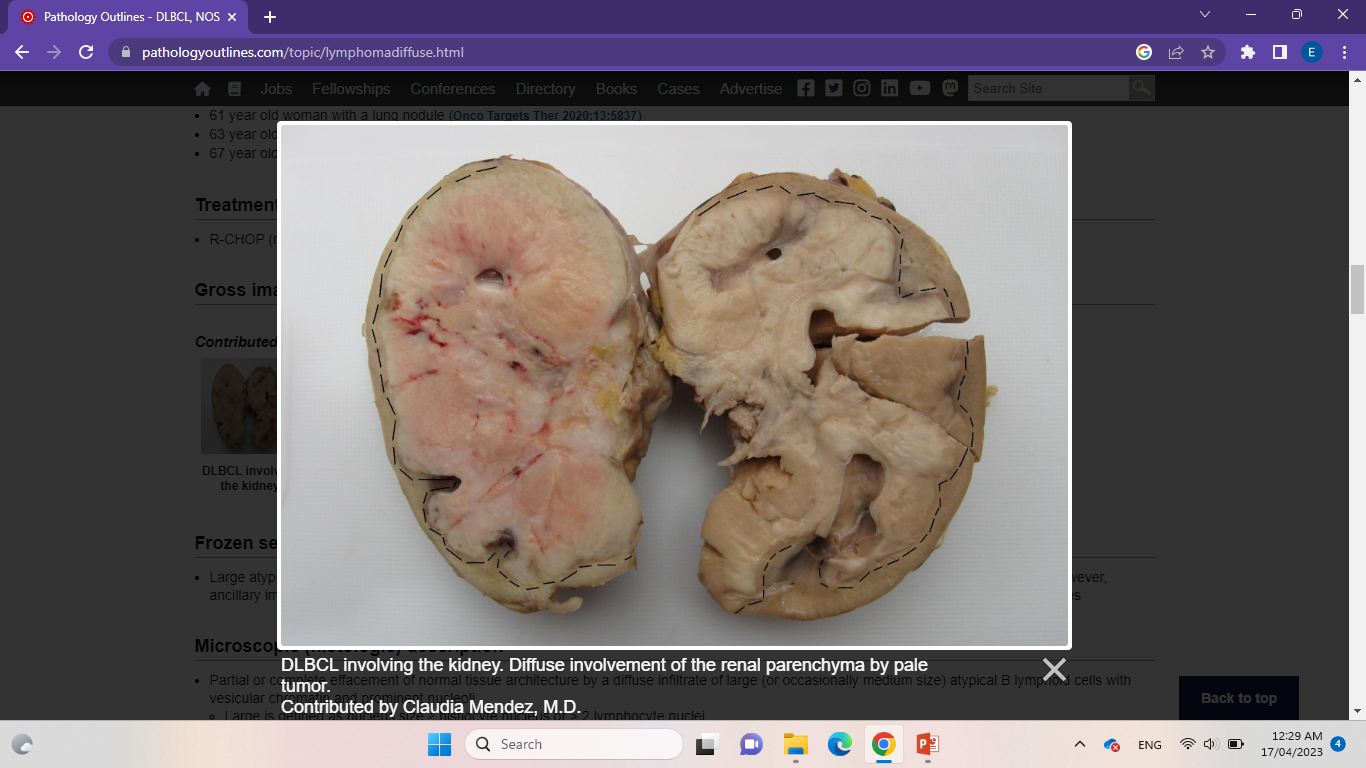 Morphology
Diffuse infiltration by large neoplastic B cells (three to four times the size of resting lymphocytes) & vary in appearance.
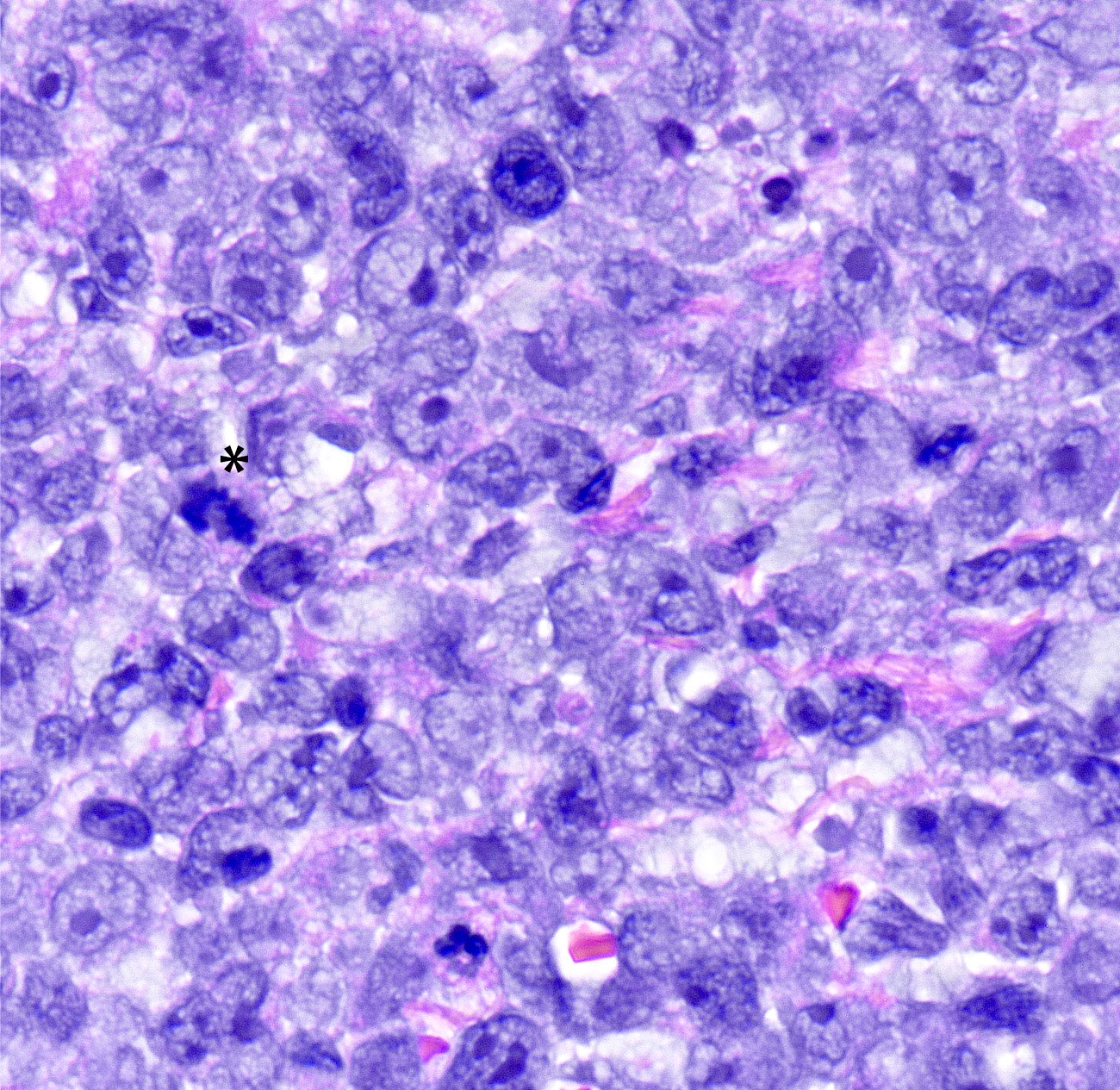 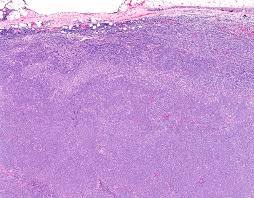 Immunophenotype
Immunophenotype: B-cell markers, BCL-6, CD10 in some tumors.
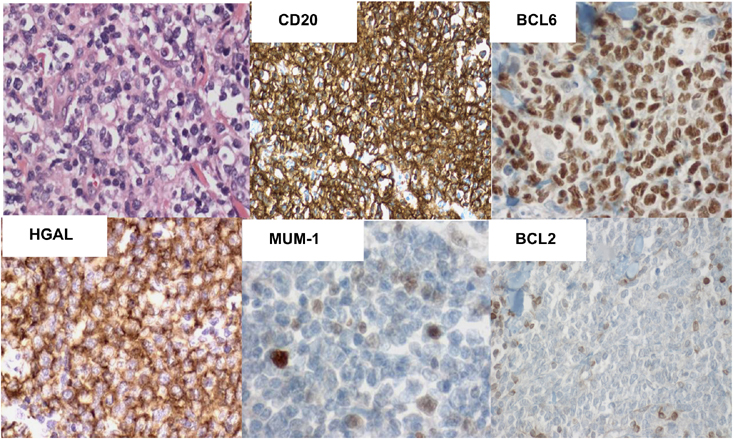 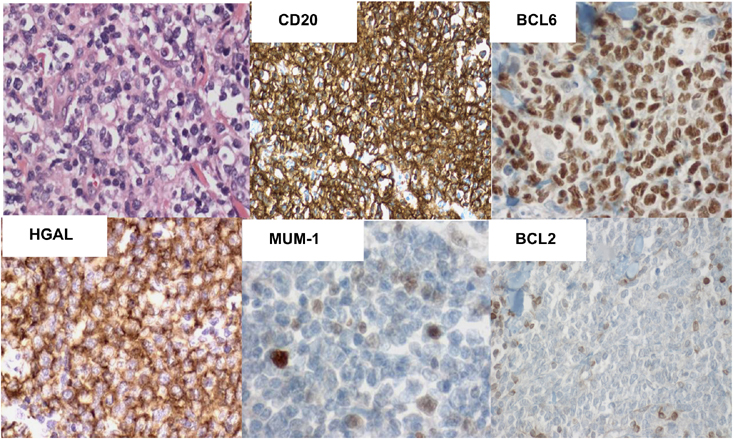 Burkitt Lymphoma
A 12-year-old boy has had increasing abdominal distention and pain for the past 3 days. Physical examination of his abdomen shows lower abdominal tenderness. An abdominal CT scan shows a 7-cm mass involving the region of the ileocecal valve. Surgery is performed and the resected mass is shown here. Cytogenetic analysis of the cells from the mass shows a t(8;14) karyotype. The tumor shrinks dramatically after a course of chemotherapy. Which of the following is the most likely diagnosis? 
A Acute lymphoblastic leukemia/lymphoma 
B Burkitt lymphoma 
C Diffuse large B-cell lymphoma 
D Follicular lymphoma 
E Plasmacytoma
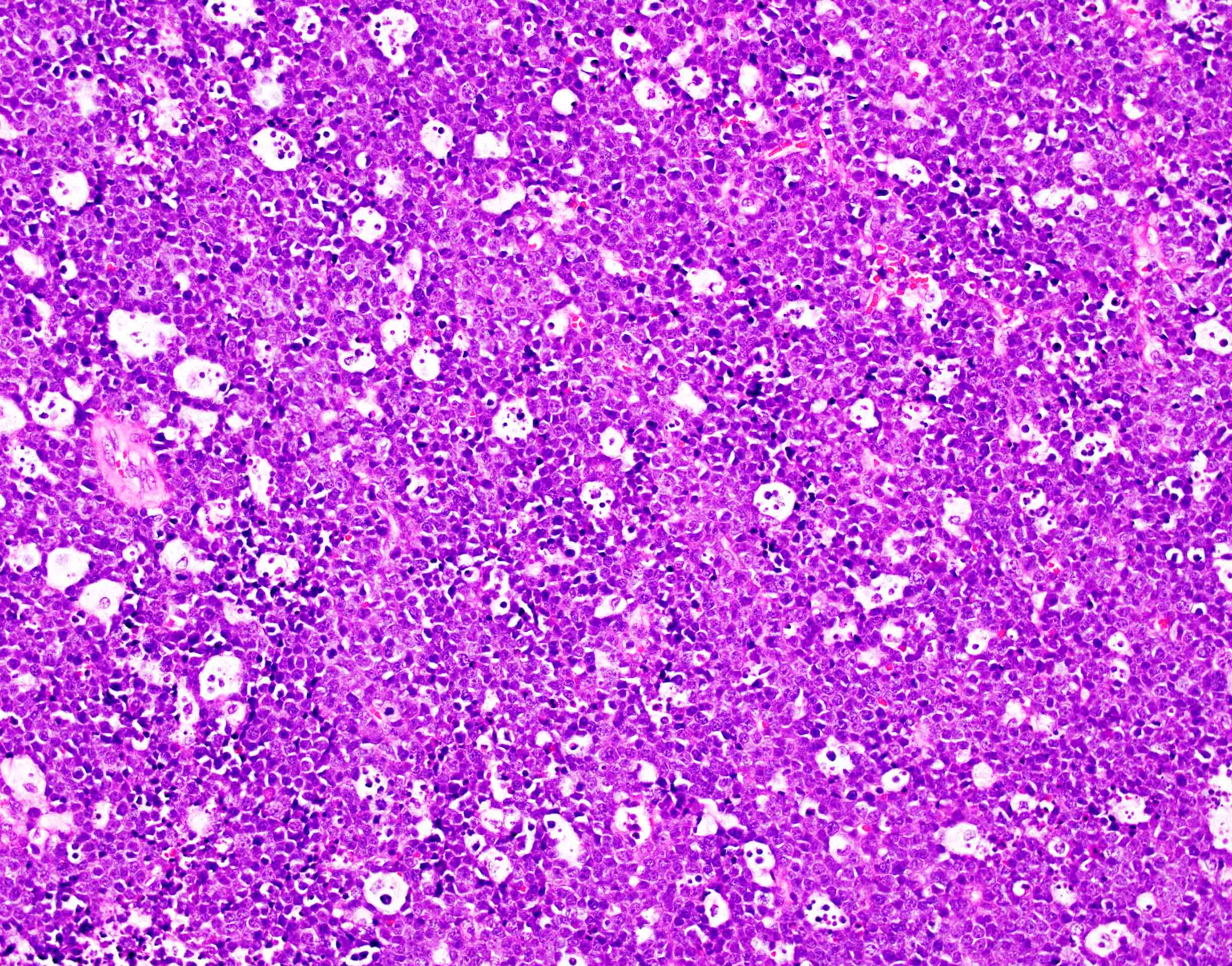 Burkitt Lymphoma
Highly aggressive tumor which can be:
Endemic in parts of Africa (ass with EBV)
Sporadically in other geographic areas
 immunodeficiency related subtype: affects HIV patients essentially

Pathogenesis: translocations involving MYC gene on chr. 8  MYC overexpression (a master regulator of Warburg metabolism (aerobic glycolysis), a cancer hallmark that is associated with rapid cell growth).
Clinical features
All types affect children & young adults.
Extranodal presentation often predominates
Jaw / orbital mass in endemic subtype
Abdominal mass in sporadic subtype
Central nervous system and bone marrow involvement confer a poor prognosis
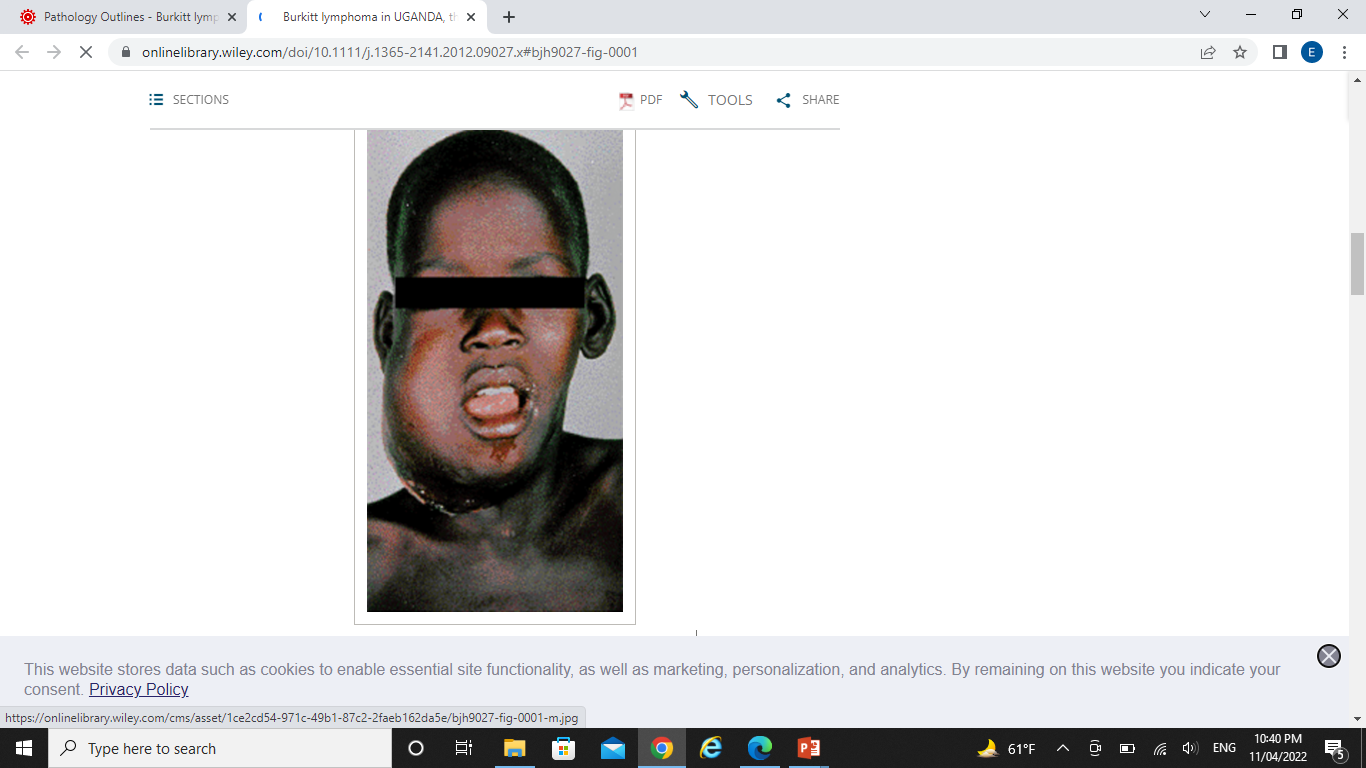 Mass growing very quickly
Fastest growing human tumor (doubling time = 24 - 48 hours)
Patients have symptoms for only a few weeks prior to diagnosis
Highly aggressive; can be cured with very intensive chemotherapy regimens.
Grossly
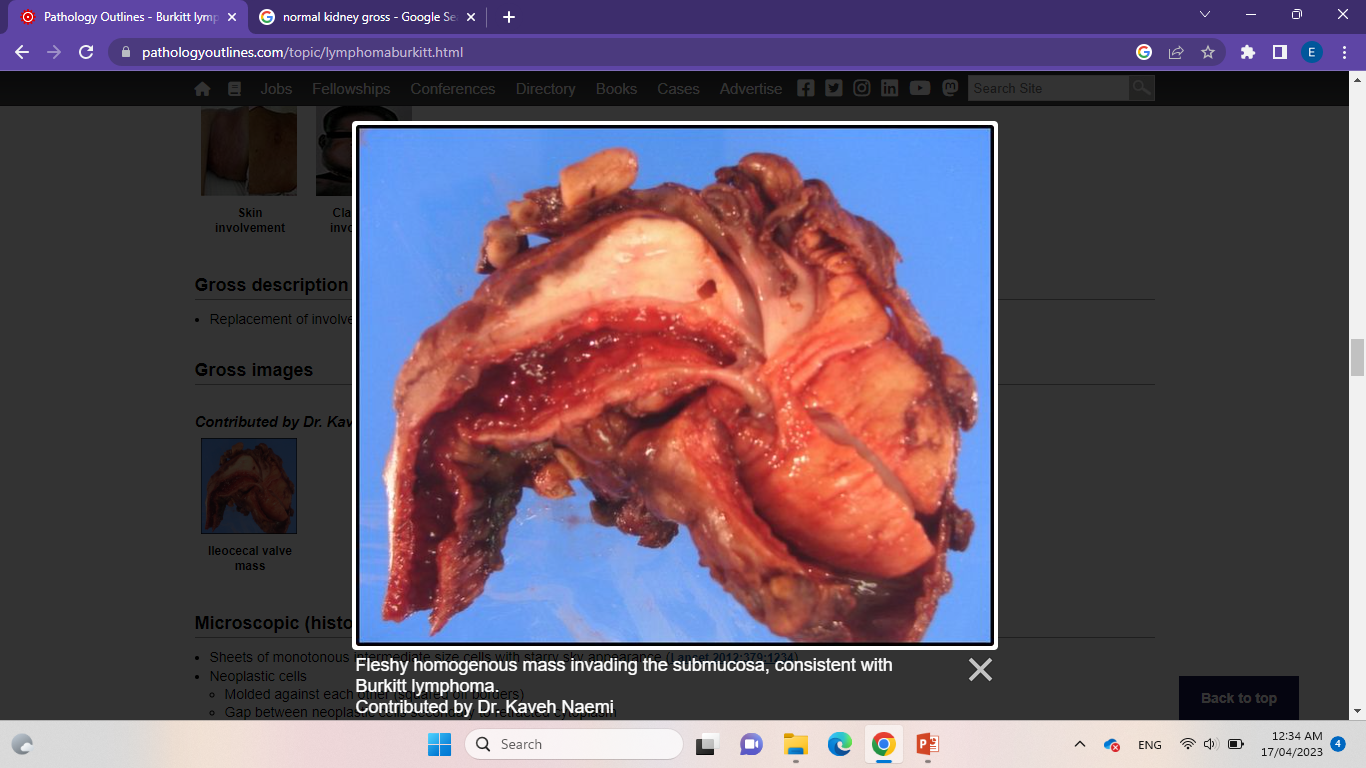 Morphology
Intermediate size lymphocytes (Variable cytoplasm, several nucleoli).
Very high rates of proliferation and apoptosis (high turnover)  numerous mitoses & tissue macrophages containing ingested nuclear debris.
These benign macrophages often are surrounded by a clear space, creating a “starry sky” pattern.
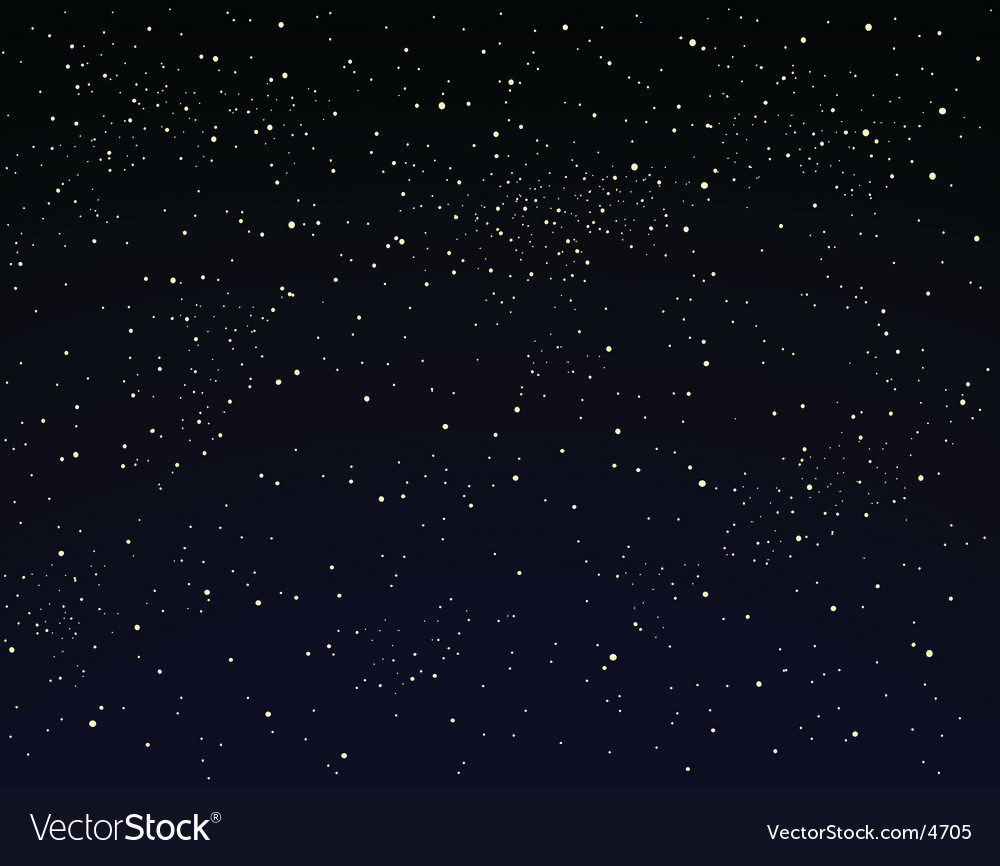 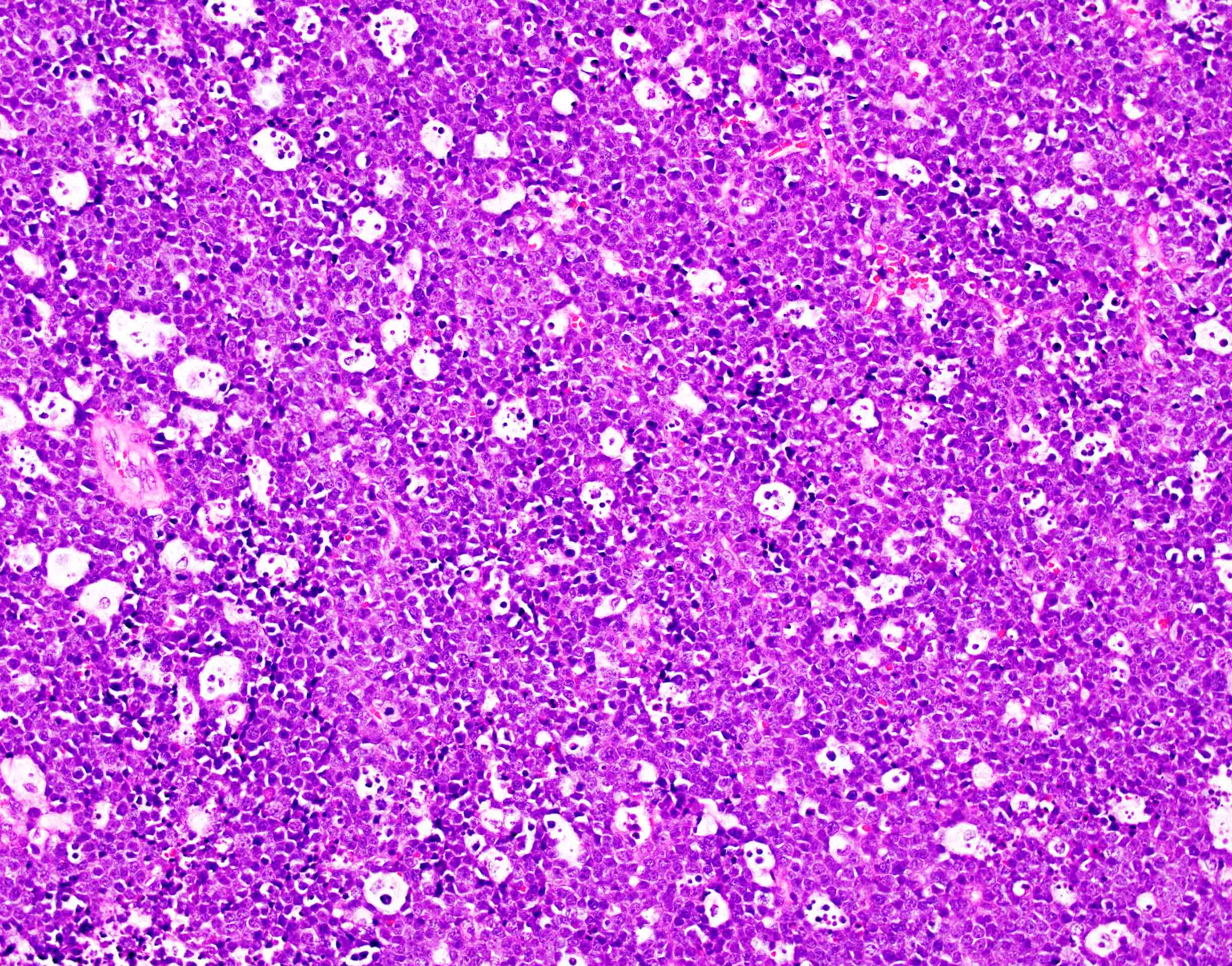 Immunophenotype
Immunophenotype: B-cell markers, CD10, MYC .
Oil red O (highlights cytoplasmic lipid vacuoles)
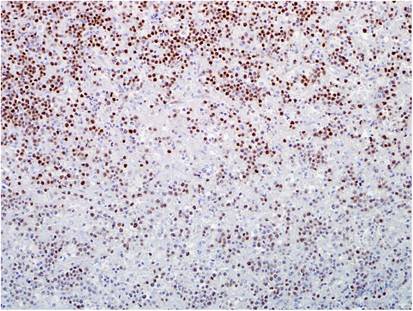 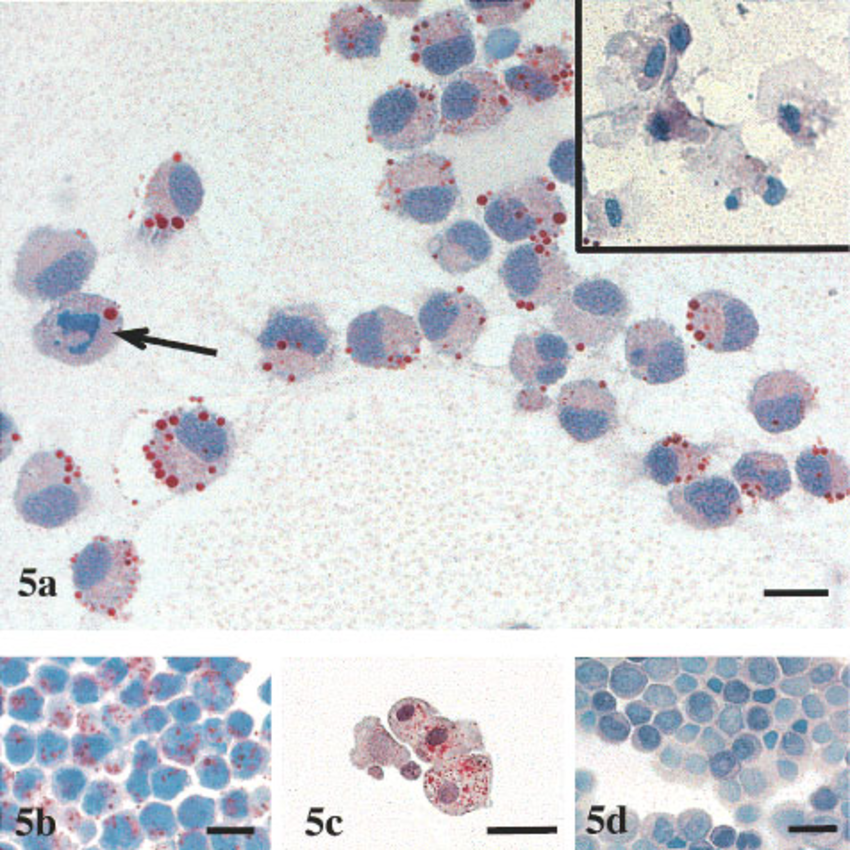 T cell lymphoma.
Mycosis Fungoides :
Peripheral T cell lymphoma derived from mature, post-thymic T lymphocytes
Presents as cutaneous patches and can progress to plaques, tumors and erythroderma
While most patients experience an indolent course, the lymph nodes, bone marrow and viscera can become involved in advanced stage disease
Epidemiology
Higher incidence among men than women
Median age at diagnosis in 50s
children more likely to have the hypopigmented variant
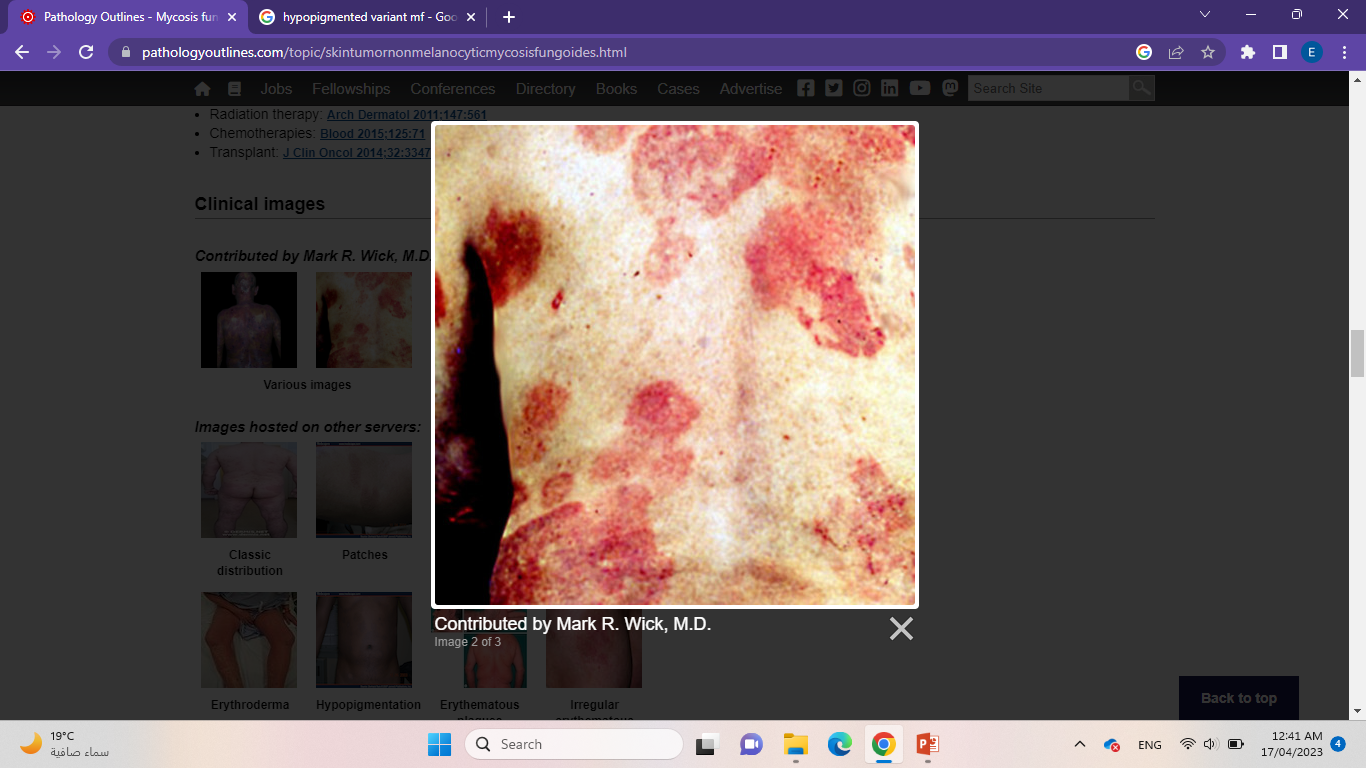 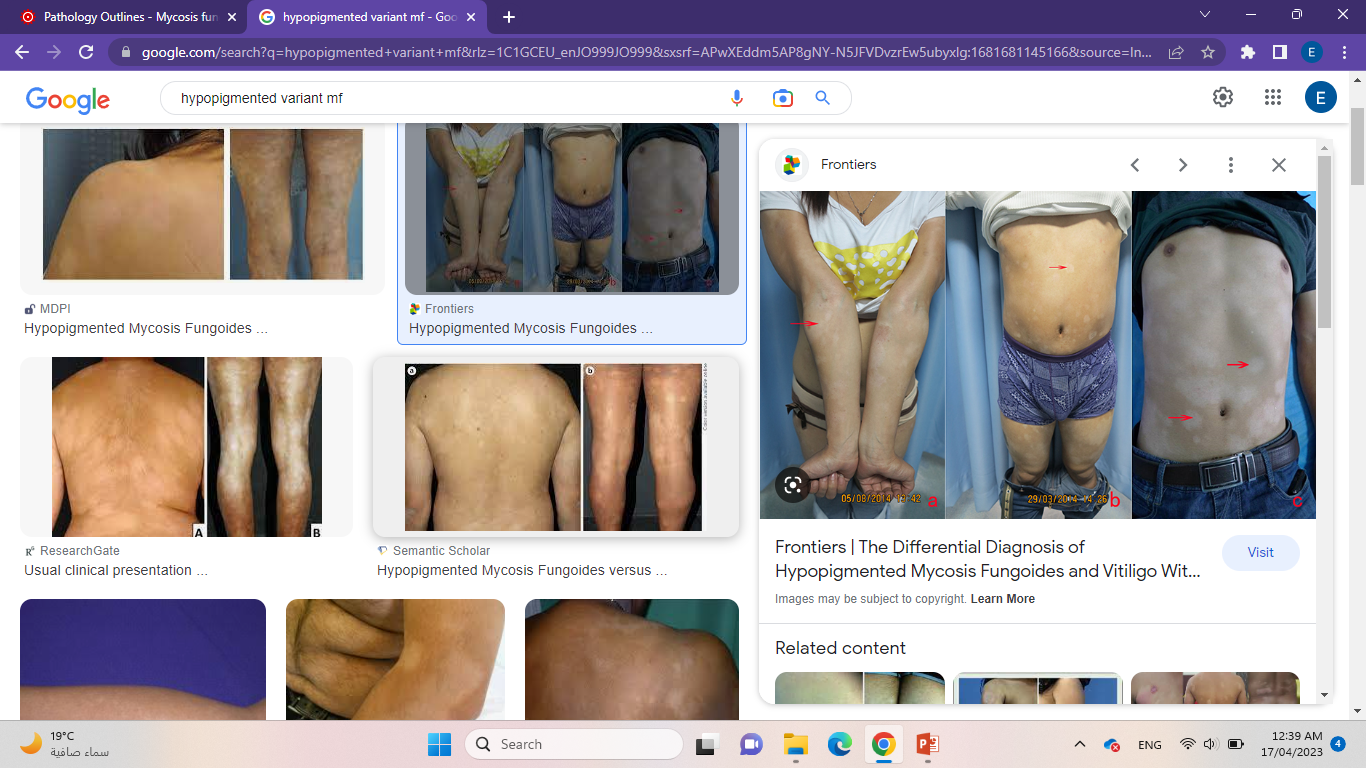 Sézary Syndrome:
leukemic variant of cutaneous T cell lymphoma (CTCL) defined by the presence of erythroderma, generalized lymphadenopathy and  neoplastic T cells with cerebriform nuclei (Sézary cells) in the peripheral blood.
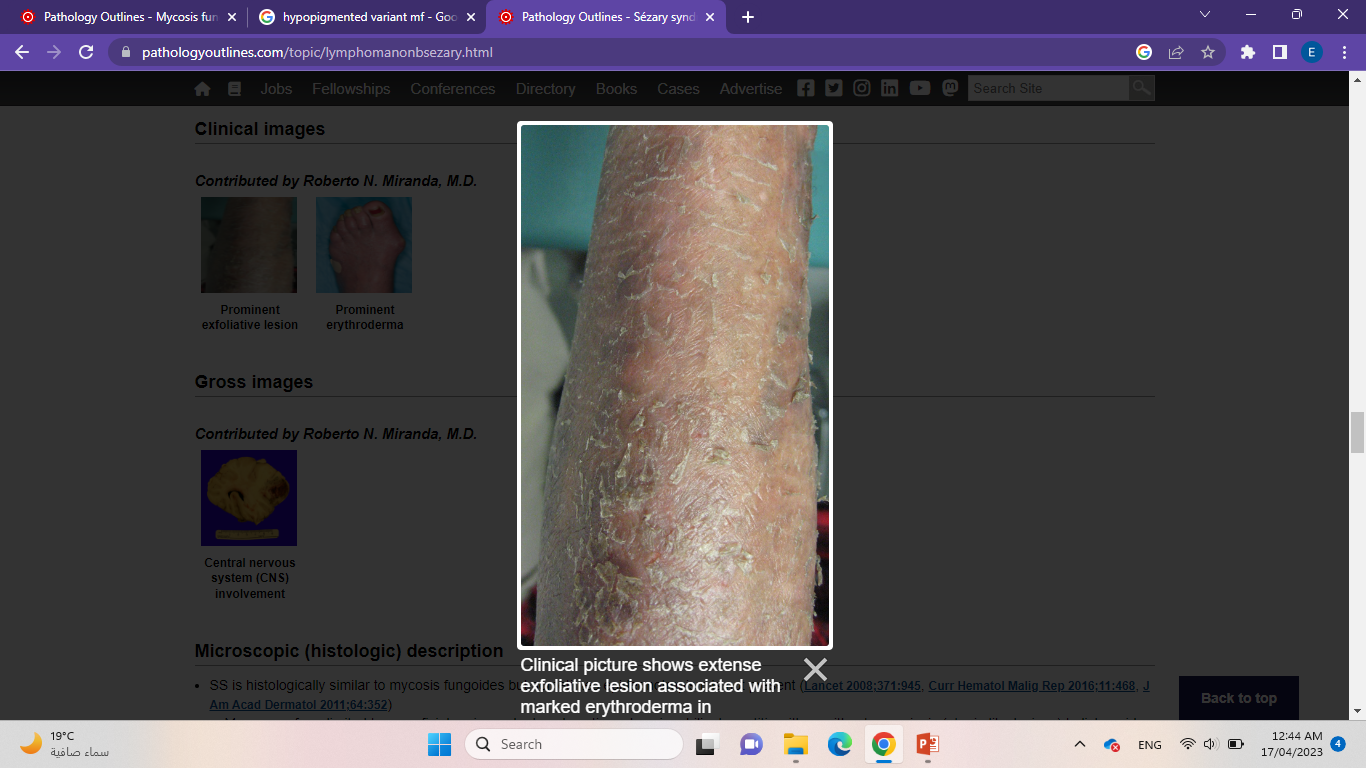 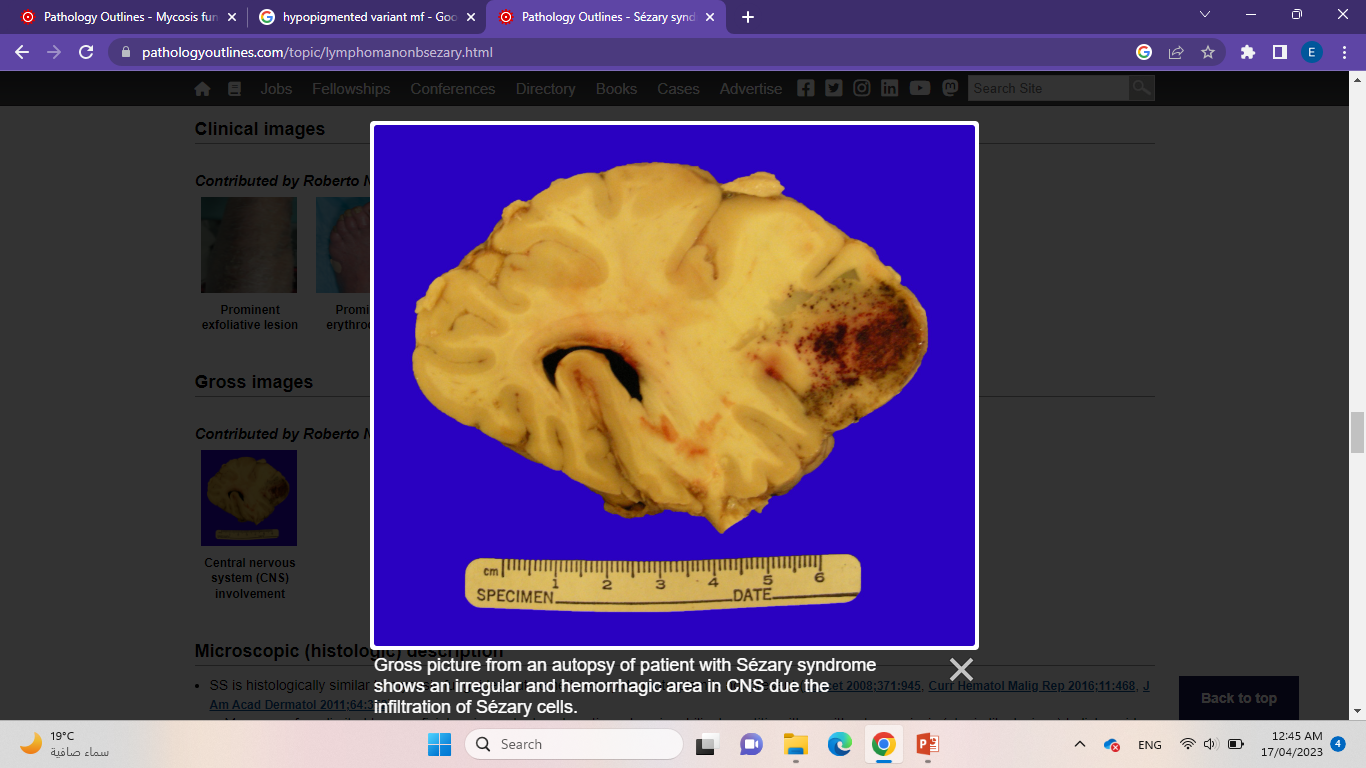 Mycosis Fungoides Usually manifests in three stages:
A nonspecific erythrodermic rash (patches)
Progresses in time to a plaque phase.
A tumor phase.
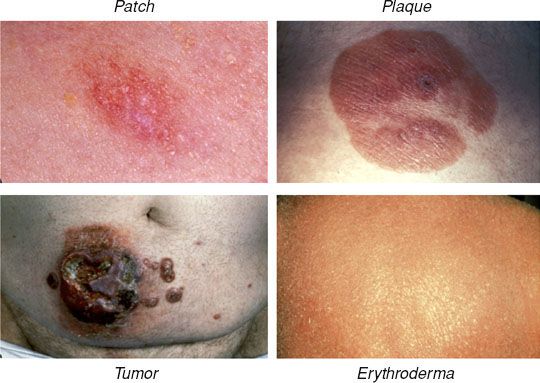 morphology
infiltration of epidermis & upper dermis by neoplastic T cells with marked infolding of the nuclear membranes  a cerebriform appearance.
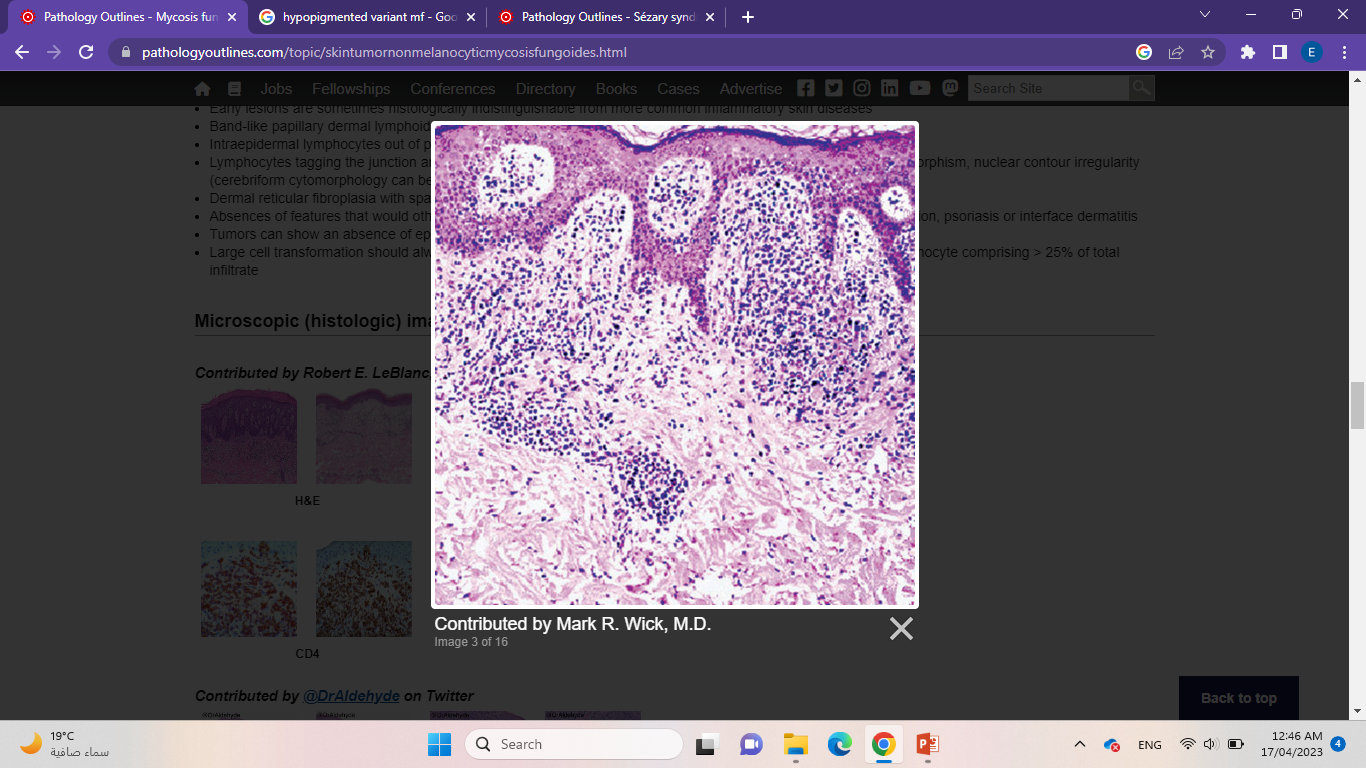 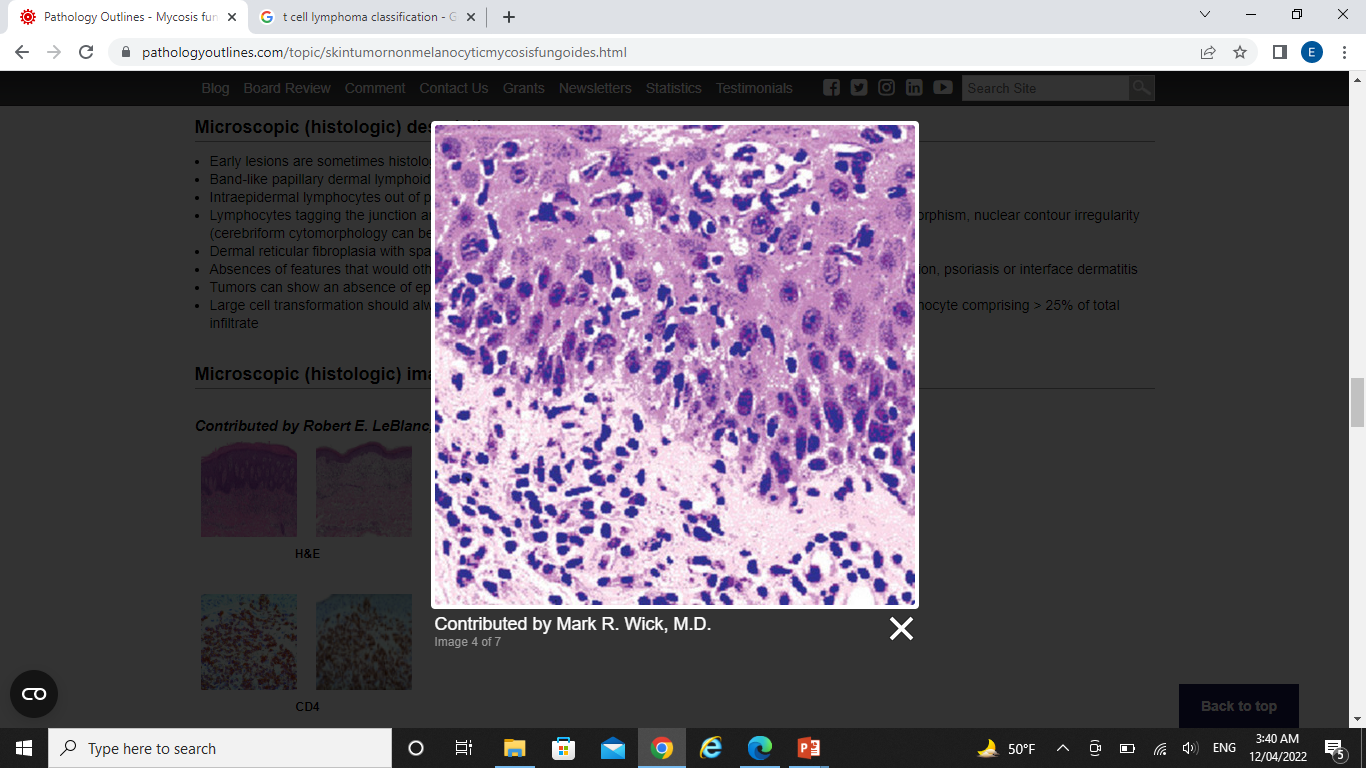 Immunophenotype
Tumor cells are CD4 +, CD8 –
Clonal rearrangement of the T cell receptor
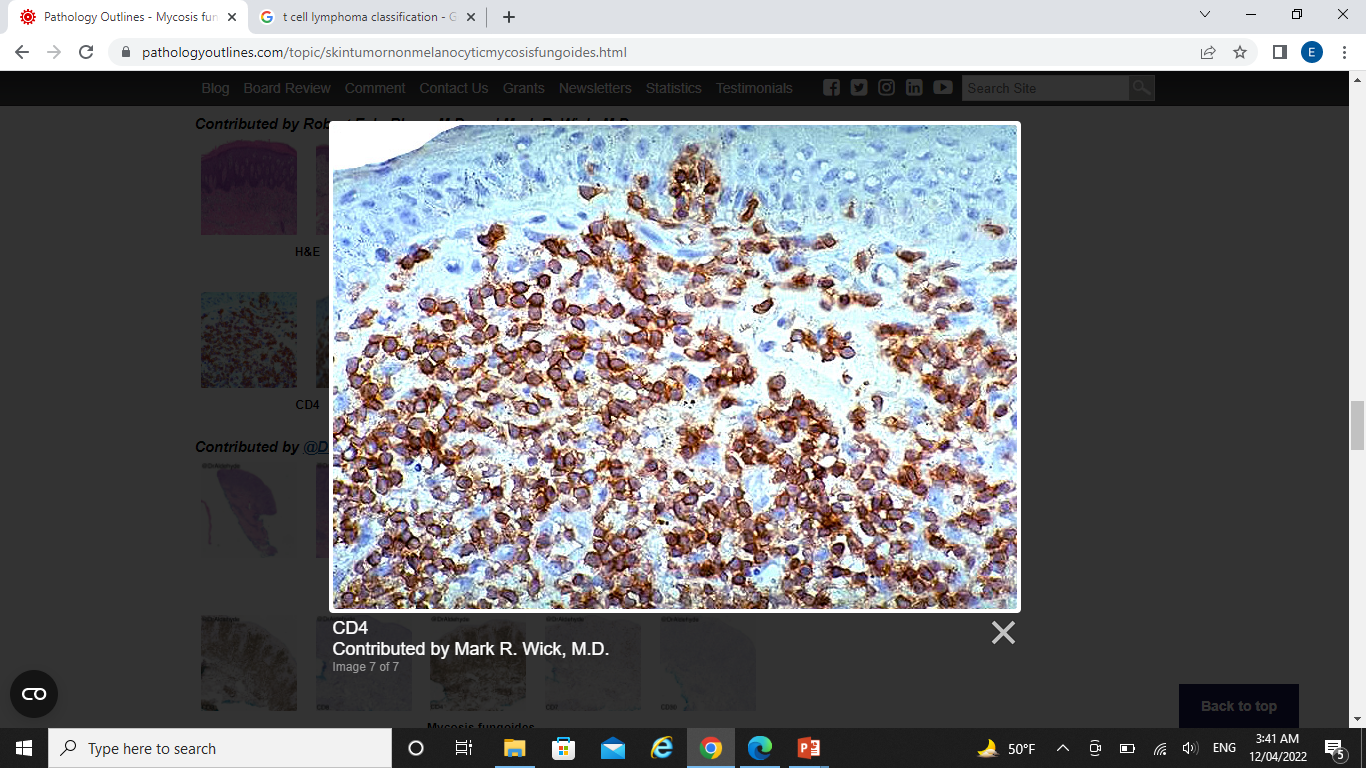 Any question?